学校教育目標
　心身豊かに 
　　　学び合う
　　　　　子どもの育成
SASAHARA elementary school
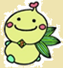 令和５年度(2023年度)
伊丹市立笹原小学校
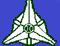 ～ポストコロナ・教育活動の再構築～
今日の学び合いを喜び、明日の学びが待たれる学校　　     
     （１）子どもたちが 学ぶ喜びに満ち、楽しく通える学校・学級 
　　      ○ 個々の個性や能力に応じた学びの充実（個別最適な学び） 　
　　      ○ 誰もが安心して登校できる学校・学級
　　  　○ ちがいを認めて協力し合える学級
　 （２）児童・保護者・地域に 信頼される学校
               ○ 学校運営協議会や地域との連携
 　（３）誰もが 誇りを持てる 学校
教育の
ユニバーサルデザイン
めざす学校像
めざす学校像
③
人
間
関
係
②
施
設
・
環
境
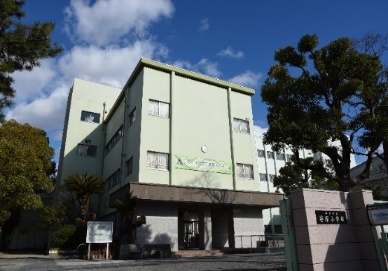 ①
授
業
つよく　ゆたかに　伸びゆく子
  （１）意欲的に学び  努力し続ける子
     　  ○ 話をしっかりと聴き、根拠を持って自らの考えを述べ、
　　　　他者との交流を行いながら、判断し行動する　
  　     ○ ｢書くこと｣通して表現する  
  （２）豊かな心を持つ子
    　   ○ 思いやりの心を持ち、お互いを認め合う
           ○ 安全に心がけ命を大切にする
  （３）体を鍛える子
           ○ 健康や安全に気をつけ自分の生活を振り返る　○ 望ましい食習慣を実践する
めざす子ども像
めざす子ども像
④家庭・地域の支え
笹ポーター・PTA
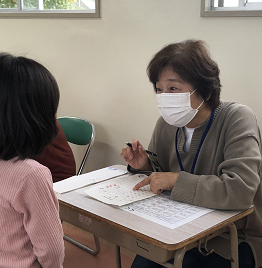 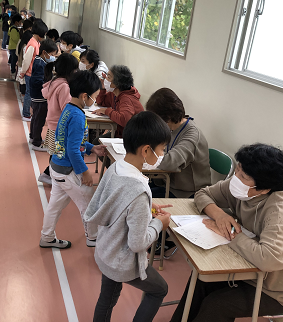 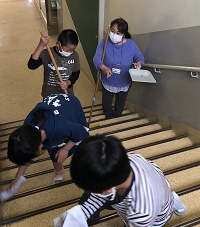 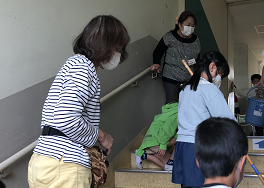 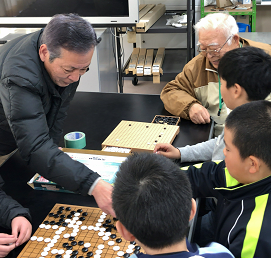 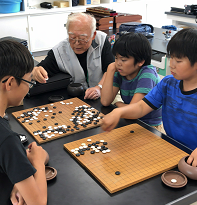 めざす教師像
めざす教師像
子どもの心を動かす教師
   （１）思考力・判断力・表現力を育て、学習意欲を引き出す教師
   （２）互いに研鑽し、授業改善に努め続ける教師
   （３）子どもの実態を把握し、危機管理意識を持って迅速に協力して対応する教師